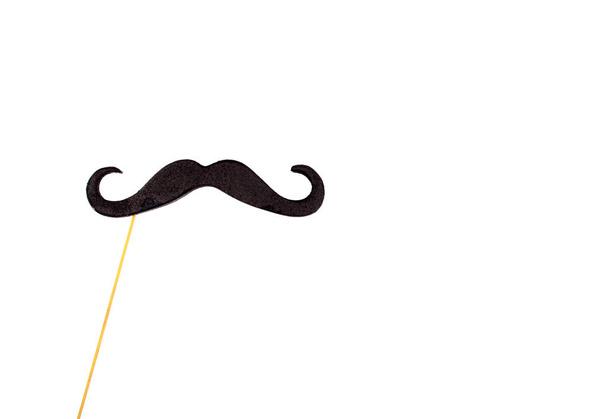 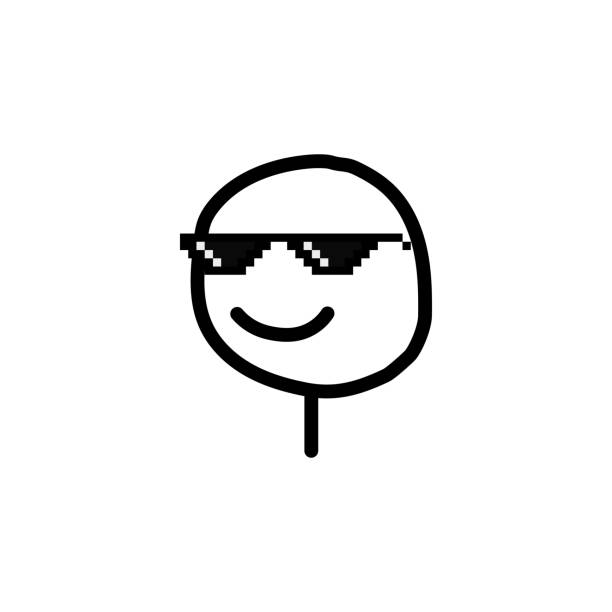 Les MÈMES
sociologiques
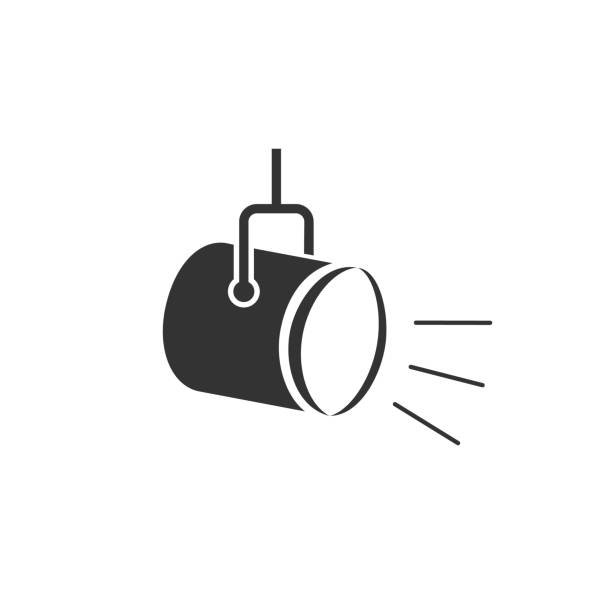 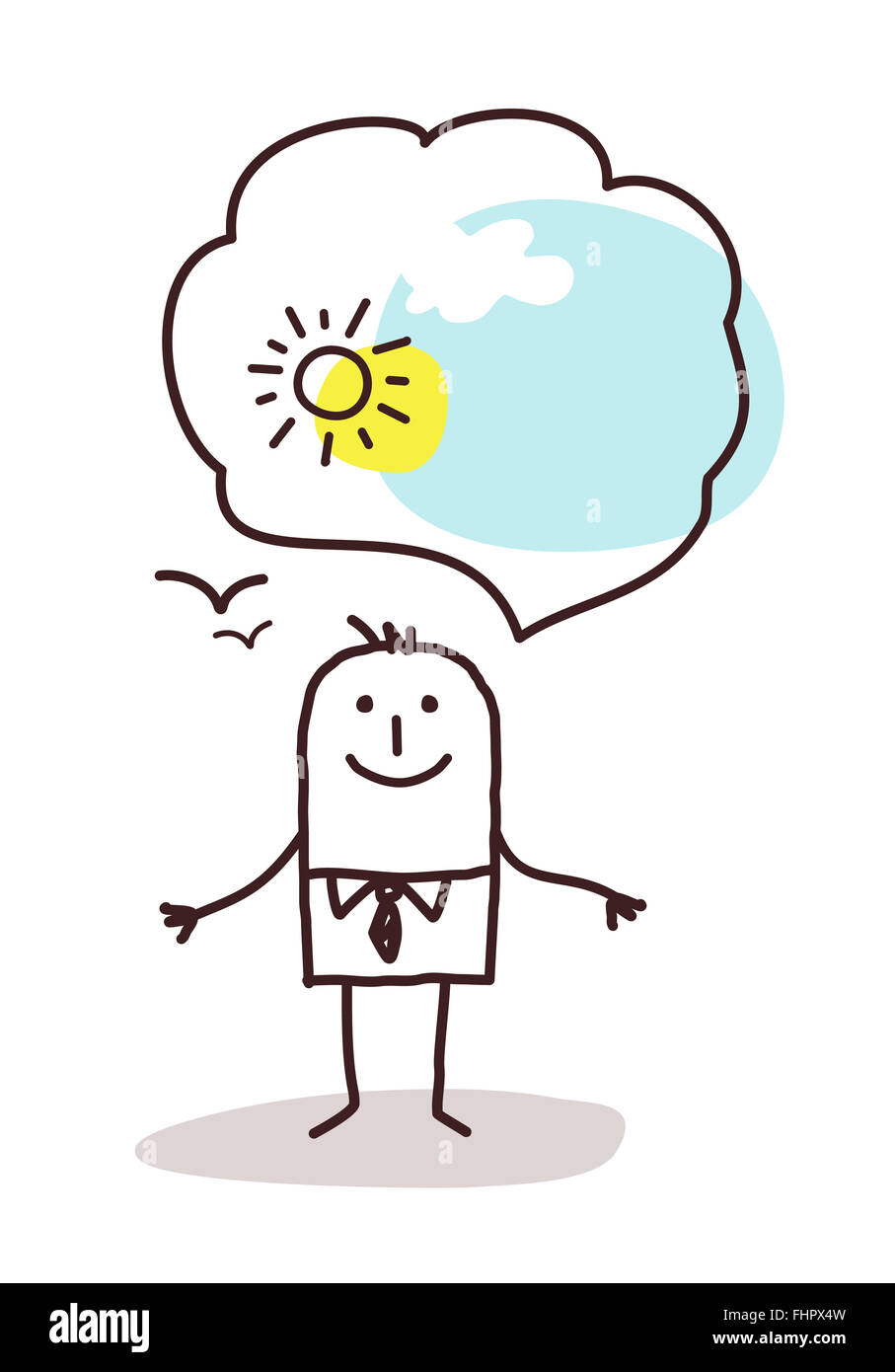 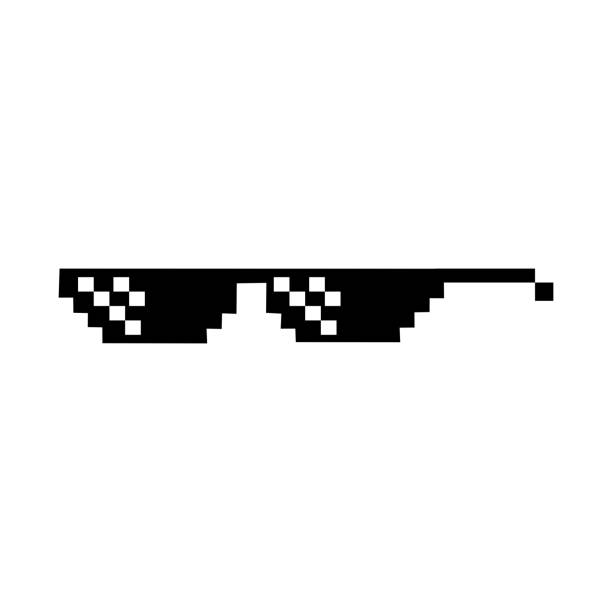 Les mèmes du type : Faire LE choix!
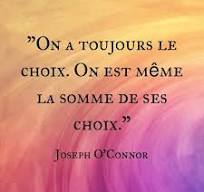 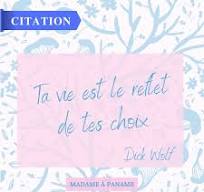 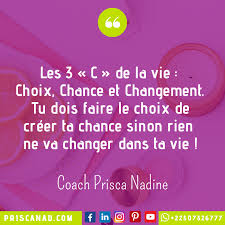 Les mèmes du type : Prendre soin de soi-même.
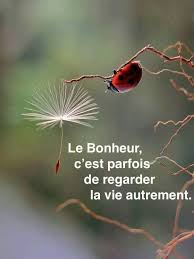 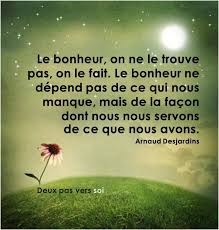 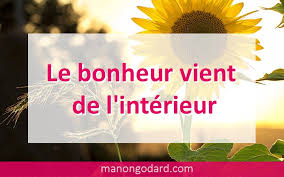 Les mèmes du type : Choisir son bonheur!
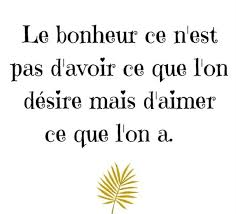 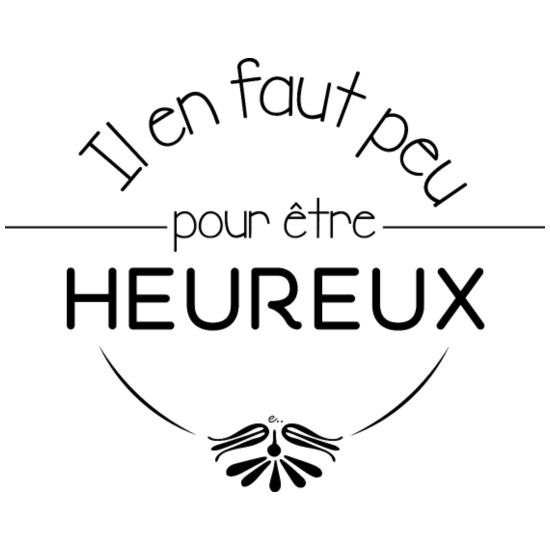 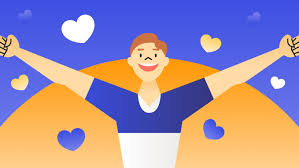